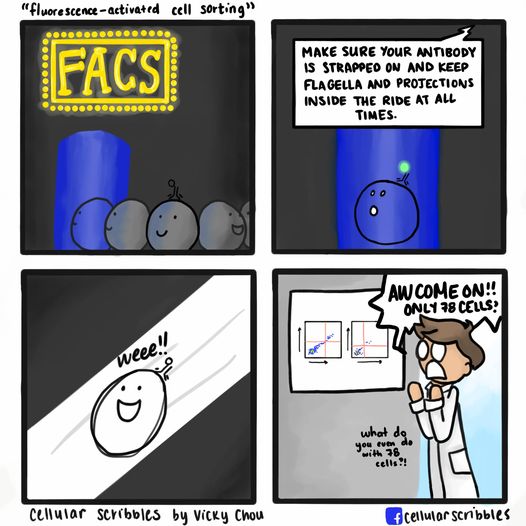 Cell sorting
Presenter: Kerishnee Naicker
Cytometry Microscopy to Omics Facility
231 Edward R. Madigan Laboratory
CMtO-Core@mx.uillinois.edu
Contents
Introduction to cell sorting
Used to collect cells of interest from the rest of the population for downstream processing.

Setting up an experiment – Determine the population of interest 
Selecting your sorting gates
Sorting your sample
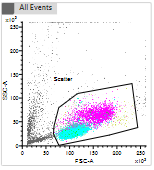 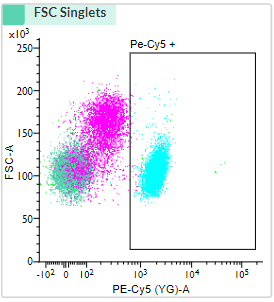 Cell Sorting principle
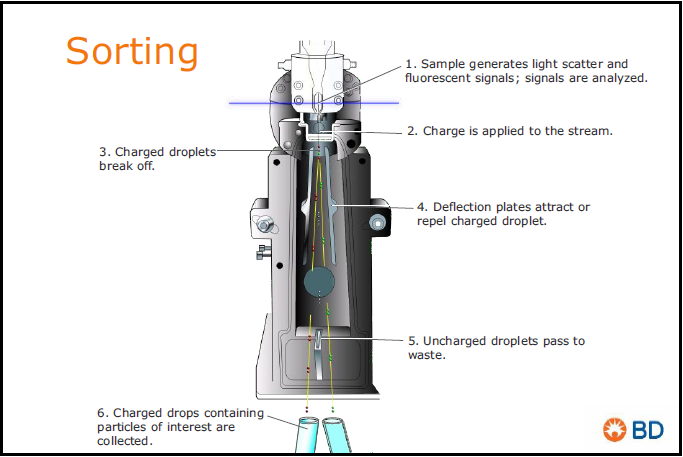 An electric charge is assigned to each of the particles of interest

Four-to-six-way sorters have different orders of magnitude of charge that is assigned to each of them.

Different types of sorts can be done yield, purity, single cell and index sorts
Figure 1: Principle of cell sorting (Bd biosciences,2019)
Streams, droplet formation and drop delay
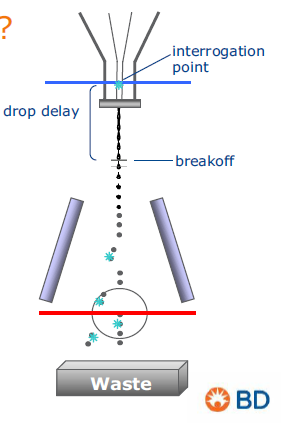 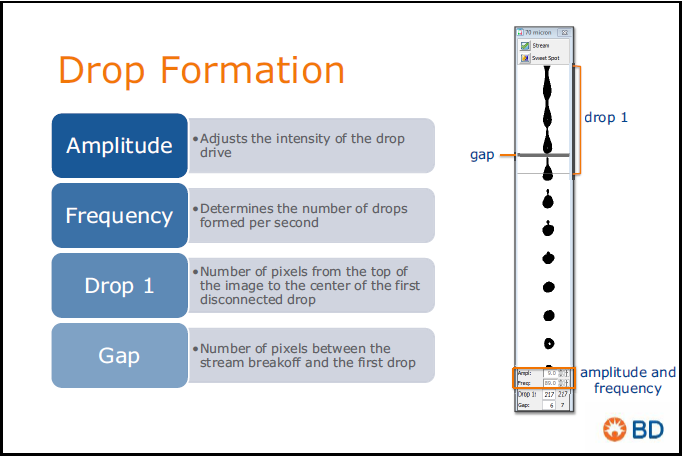 Sorting previews
4-way sort
2-way sort
6-way sort
+
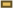 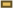 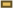 -
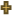 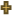 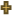 +
+
-
-
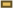 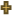 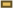 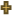 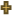 +
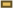 -
=
=
+
+
-
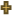 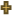 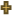 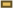 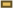 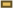 +
=
+
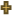 =
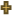 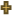 -
+
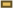 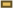 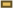 +
+
-
-
-
+
+
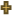 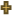 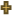 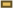 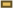 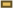 =
-
-
+
=
+
-
+
+
-
=
=
Tube 6
Tube 2
Tube 3
Tube 5
Tube 4
Tube 1
Tube 1
Tube 1
Tube 2
Tube 4
Tube 2
Tube 3
WASTE
WASTE
WASTE
Different types of sorting
Yield sorts              2. Purity sorts           3. Single cell sorts      4. Index sorting
Neg
Neg
Neg
Neg
Pos
Pos
Pos
Pos
Neg
Pos
Neg
Neg
Pos
Pos
Pos
Pos
QUARTZ CUVETTE VS JET IN AIR FLOW CELL
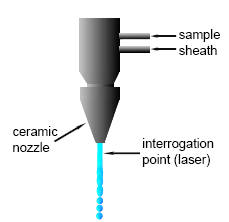 Quartz cuvette flow cell
Jet-in air flow cell
Slower sorting rate 
Cuvette NA = 1.2 
More sensitive – more photons reach the detector
Faster sorting rate 
NA = 0.95
Less sensitive – less photons reach the detector
https://flowbook.denovosoftware.com/chapter-2-flow-cytometer
SORTING ON BD FACS Melody
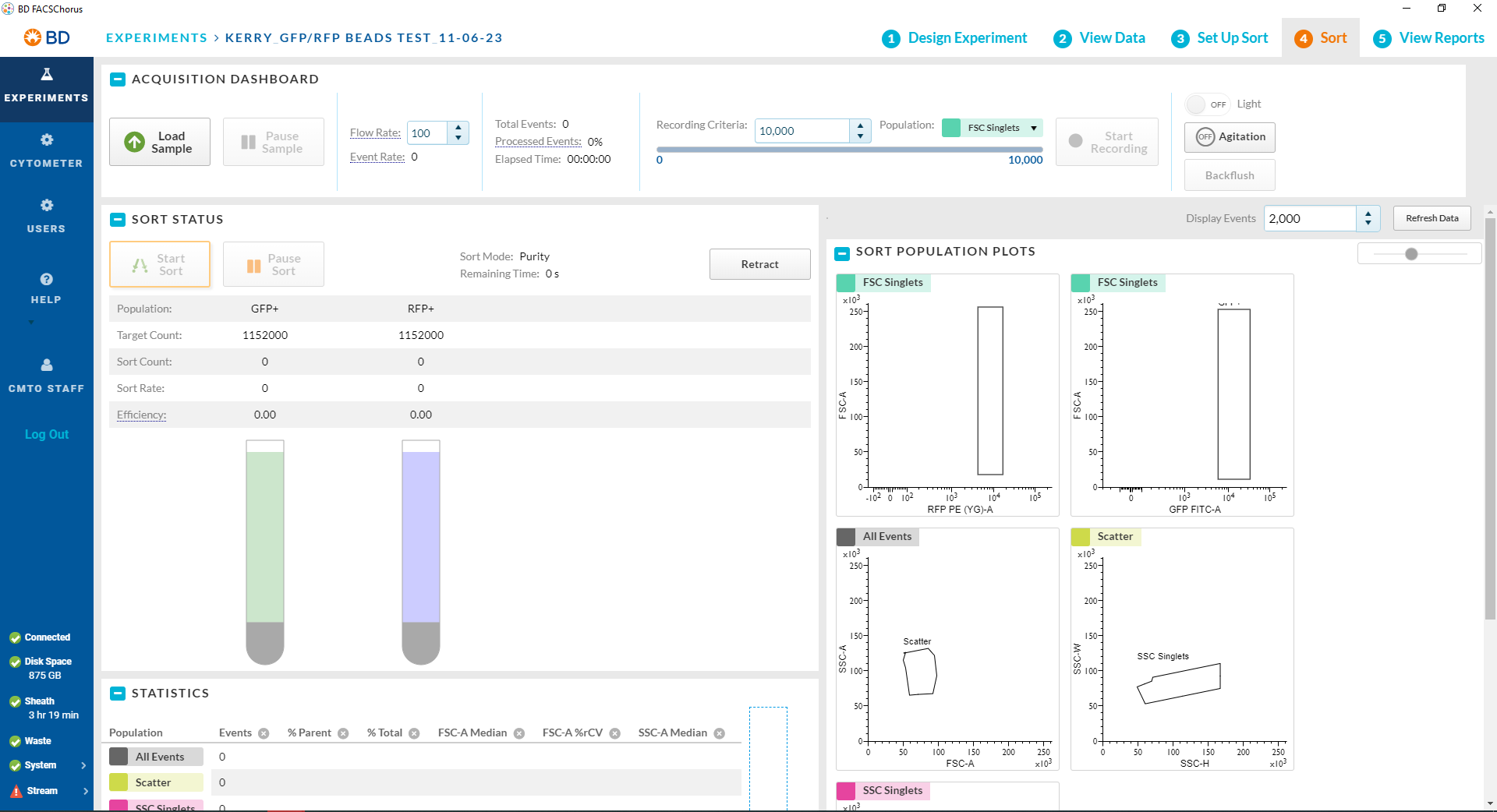 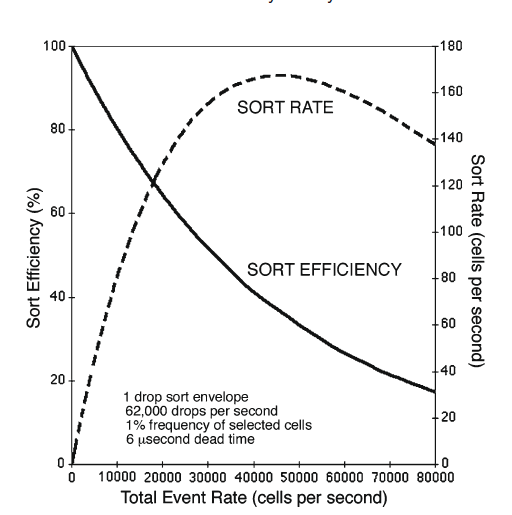 [Speaker Notes: Sort efficiency graph is an animation]
Things to keep in mind
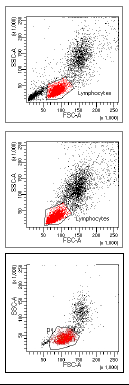 Threshold: Keep the threshold at the recommended amount depending on the sample
Low threshold = more events of debris shown – low efficiency and high abort count 
High threshold = less events shown – increases the efficiency BUT compromises the purity of the sample

PMT Voltages: Keep the PMT Voltages the same if comparing each sample
Make sure your highest intensity is on scale 

Figure 3: Threshold and PMT Voltages (BDbiosciences, 2019)
Use of different nozzle sizes?
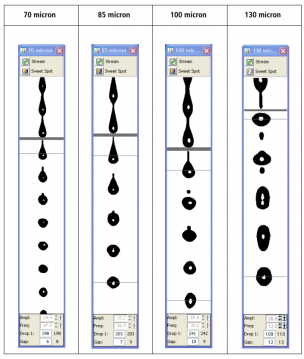 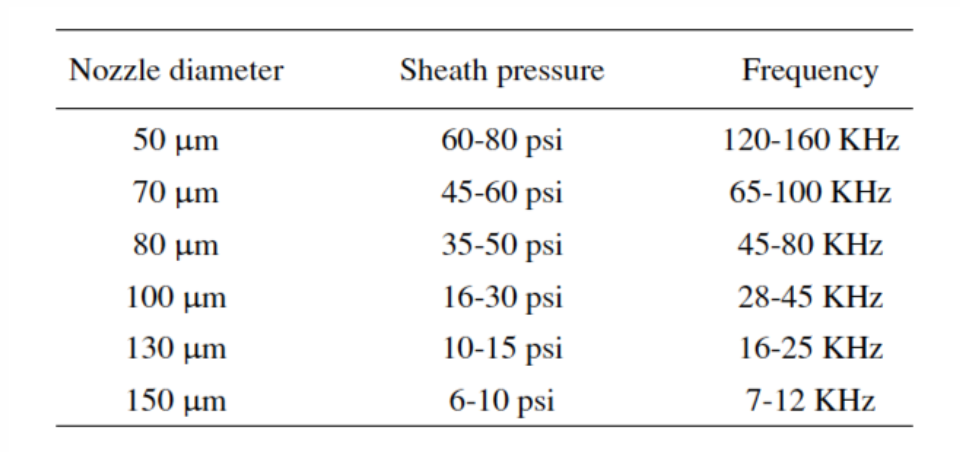 https://expert.cheekyscientist.com/improve-flow-cytometry-cell-sorting-speed/
https://imm.medicina.ulisboa.pt/facility/flowcytometry/doku.php?id=prepare_samples
Cell sorters available at CMtO
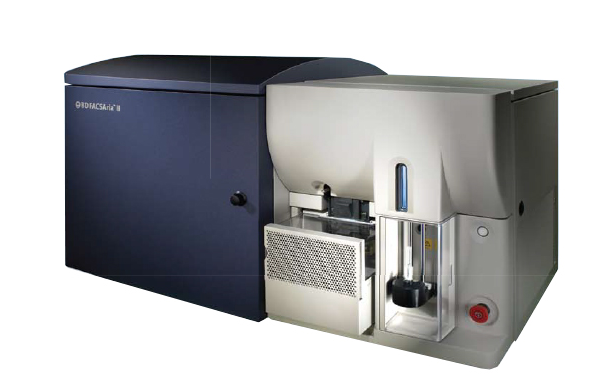 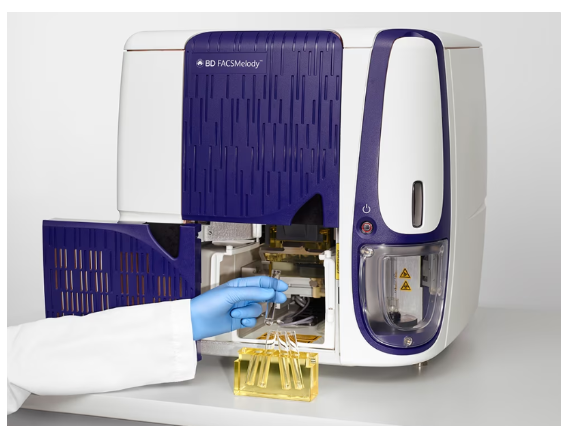 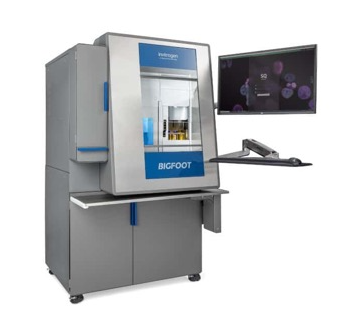 What do you need for sorting?
before scheduling TO SORT AT OUR FACILITY
REQUIRED: Sort form

We would also like to learn a bit more about your project before you come in, such as:
1.  What type of cells will you be bringing in?
2.  Have you run these samples on an analyzer? If so, please send pdfs of your sample data. 
PLEASE NOTE: THIS DATA SHOULD REPRESENT THE EXACT SAMPLES YOU WILL BE BRINGING IN FOR SORTING. 
3. Are these cells BSL2? If so, is it approved by DRS?
4.  What are your cells stained with (please provide the fluorophore(s) and excitations and emissions)?
Cancellation policy
-- No charge for appointments canceled > 48 hours in advance.
-- Appointments cancelled or changed < 48 hours but > 24 hours in advance will be billed 1/2 hour of use.
-- Appointments cancelled or changed < 24 hours in advance will be billed the whole scheduled time.
APPLIES TO BOTH ANALYZERS AND SORTERS!!
Please complete our quiz based on the theoretical training 

Need to be completed if you want to gain access to the calendar and instrument. 


If you already have access, you will need to complete this quiz to continue having access.
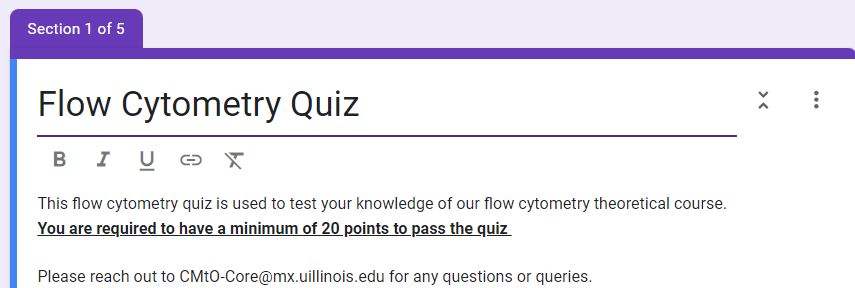